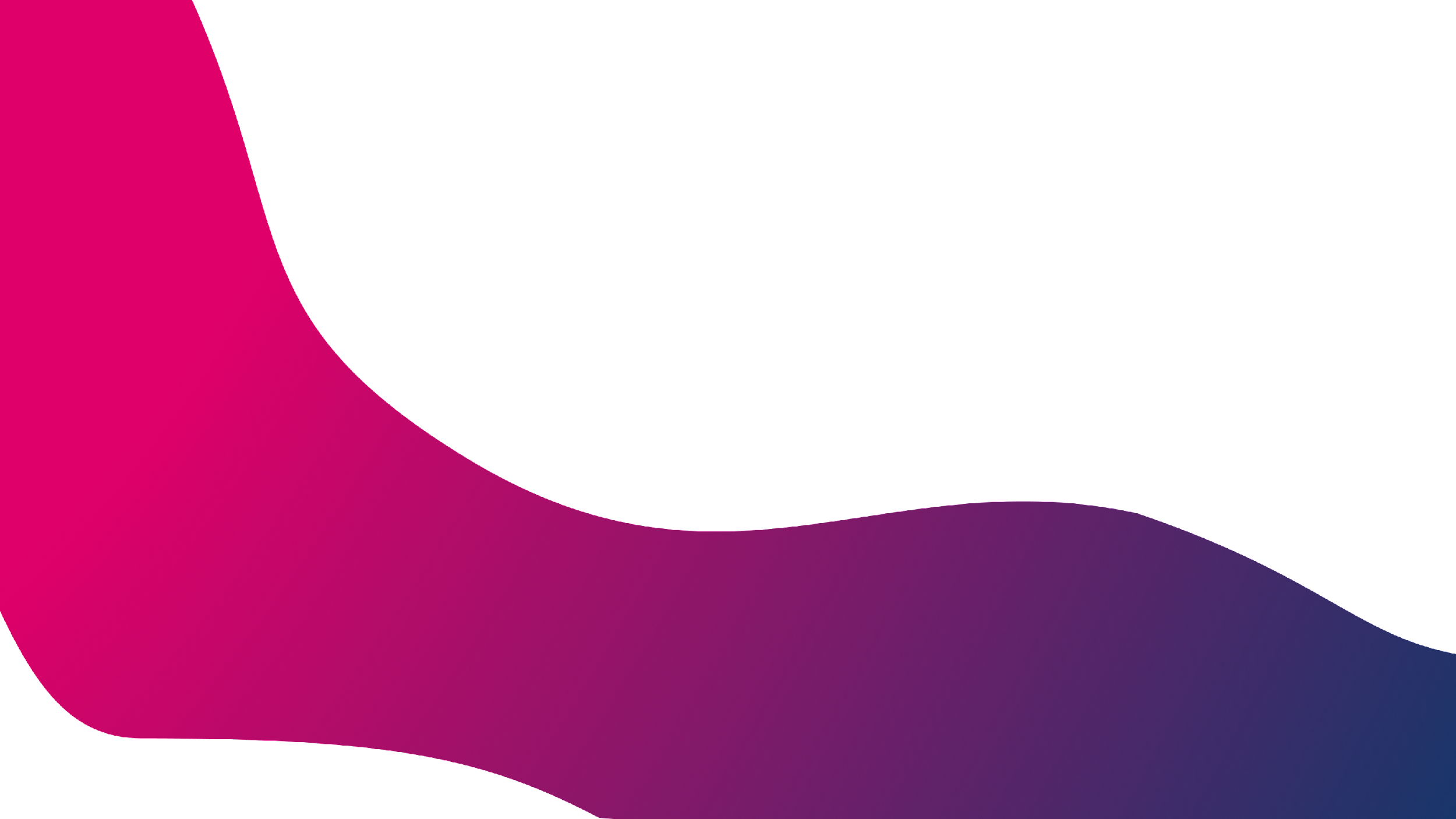 Student Handout
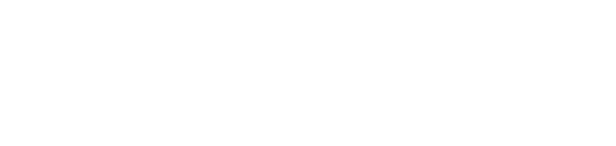 Making the future of young minds
Sustainability Worksheet
How does using renewable energy sources impact the environment?

a) It reduces greenhouse gas emissions and air pollution
b) It increases deforestation and habitat loss
c) It has no impact on the environment

How can individuals contribute to a more sustainable future?

a) By reducing their energy use and choosing renewable energy sources
b) By using as much energy as they want without worrying about the impact on the environment
c) By consuming more non-renewable energy sources

How can sustainable energy consumption choices benefit the environment? (Hint: Consider the environmental impact of different energy sources)
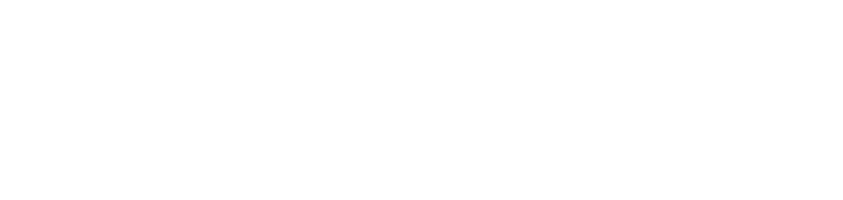 Sustainability Pledge
I, _____________, pledge to do my part in creating a more sustainable future by committing to the following actions:

Reduce my energy consumption by turning off lights and electronics when not in use, and using energy-efficient appliances.
Use reusable bags, water bottles, and containers instead of disposable ones.
__________________________________________________________________________________
_________________________________________
__________________________________________________________________________________



I understand that my actions can make a positive impact on the environment and I am committed to doing my part.

Signed,
[                         ]

Date: [                  ]
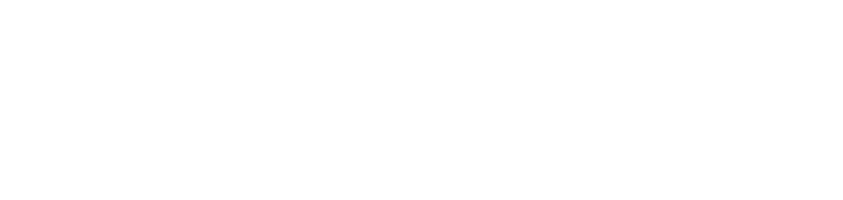